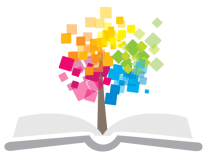 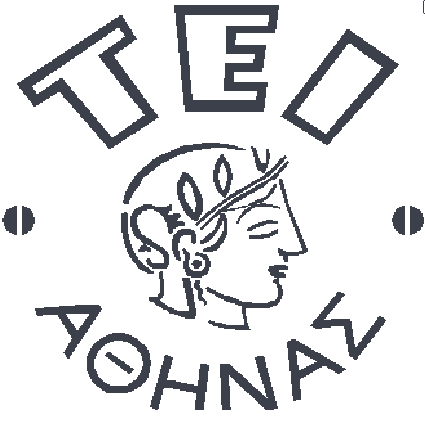 Ανοικτά Ακαδημαϊκά Μαθήματα στο ΤΕΙ Αθήνας
Διαδικτυακές συναλλαγές στον Τουρισμό (e-tourism) (Θ)
Ενότητα 4: Τουρισμός και «ηλεκτρονικό επιχειρείν»
Δρ.Βασιλική Κατσώνη, Επίκουρος Καθηγήτρια ΤΕΙ Αθήνας
Τμήμα Διοίκησης Επιχειρήσεων/Κατεύθυνση Διοίκησης Επιχειρήσεων και Επιχειρήσεων Φιλοξενίας
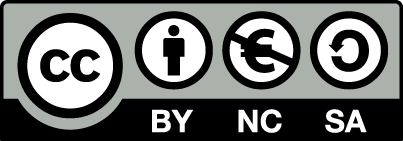 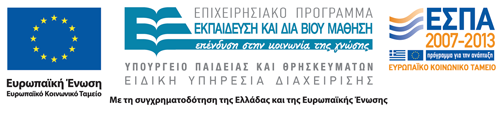 Ηλεκτρονικό εμπόριο 1/3
Το ηλεκτρονικό εμπόριο που έχει να κάνει με τη διανομή των πληροφοριών και της παράδοσής τους στους καταναλωτές, μπορεί να γίνει πόρος ανταγωνιστικού πλεονεκτήματος και να δώσει αξία στους πελάτες. 
Το ηλεκτρονικό εμπόριο φυσικά έχει μπει και στη βιομηχανία του τουρισμού με το concept του e-travel. Με τη βιομηχανία του e-travel οι πιθανοί πελάτες βομβαρδίζονται με ποικίλες ημι-προσωποποιημένες πληροφορίες  υπό μορφή υπερεμφανιζόμενων διαφημίσεων (banners) ή γενικής έρευνας του Ιστού.
1
Ηλεκτρονικό εμπόριο 2/3
To ηλεκτρονικό εμπόριο (ΗΕ), ορίζεται ως ένα σύνολο επιχειρηματικών στρατηγικών που είναι δυνατόν να υποστηρίξουν συγκεκριμένους τομείς επιχειρηματικής δραστηριότητας και συγκεκριμένες επιχειρηματικές πρακτικές, οι οποίες επιτρέπουν, μέσω της χρήσης νέων τεχνολογιών, τη διεκπεραίωση εμπορικών διαδικασιών με ηλεκτρονικά μέσα.
2
Ηλεκτρονικό εμπόριο 3/3
Από την πλευρά των «επικοινωνιών» ΗΕ είναι η μεταφορά και η παράδοση πληροφορίας, προϊόντων /υπηρεσιών ή πληρωμών μέσω τηλεφωνικών γραμμών, δικτύων Η/Υ ή άλλων μέσων.
Από την πλευρά των «επιχειρηματικών διαδικασιών» ΗΕ είναι η εφαρμογή της τεχνολογίας για την αυτοματοποίηση των επιχειρηματικών συναλλαγών και της ροής εργασιών.
Από την πλευρά των «υπηρεσιών» το ΗΕ είναι ένα εργαλείο το οποίο παρέχει στις επιχειρήσεις, τους καταναλωτές και τη διοίκηση τη δυνατότητα να μειώνουν το κόστος παροχής υπηρεσιών , βελτιώνοντας παράλληλα την ποιότητα των αγαθών και αυξάνοντας την ταχύτητα παράδοσής τους.
Από την «on-line» πλευρά το ΗΕ παρέχει τη δυνατότητα αγοράς και πώλησης προϊόντων και πληροφοριών μέσω του Internet ή άλλων on-line υπηρεσιών.
3
Πηγή: e-Business W@tch (Έρευνα 2006)
4
5
Πηγή: e-Business W@tch (Έρευνα 2006)
Eπιχειρηματικά μοντέλα ηλεκτρονικού εμπορίου 1/2
Συναλλαγές μεταξύ επιχειρήσεων (Business-to-Business - B2B). 
Ηλεκτρονικό εμπόριο μεταξύ επιχείρησης και καταναλωτών (Business-to-Consumer-B2C). 
Ηλεκτρονικό εμπόριο από καταναλωτές προς καταναλωτές (Consumer-to- Consumer-C2C),
Ηλεκτρονικό εμπόριο από κυβερνήσεις προς καταναλωτές (Governments-to-Consumer-G2C). 
Ηλεκτρονικό εμπόριο από επιχειρήσεις προς κυβερνήσεις (Business-to-Governments-B2G).
6
Eπιχειρηματικά μοντέλα ηλεκτρονικού εμπορίου 2/2
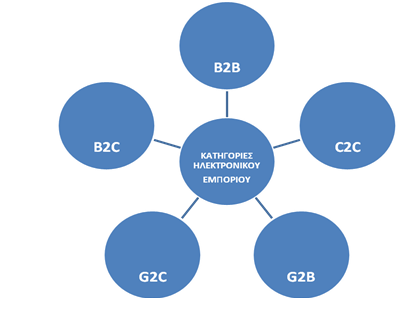 7
Πηγή: www.cosmo-one.gr, 2012
Τα οφέλη και οι περιορισμοί του Ηλεκτρονικού Επιχειρείν
Τα οφέλη χωρίζονται σε οφέλη για οργανισμούς, για καταναλωτές, για την κοινωνία και για τους προμηθευτές.
8
Τα οφέλη του ΗΕ για τους οργανισμούς 1/3
Το ηλεκτρονικό εμπόριο επεκτείνει την θέση της αγοράς σε εθνικές και διεθνείς αγορές. Με ελάχιστο κεφάλαιο, μια εταιρεία μπορεί εύκολα και γρήγορα να βρει περισσότερους πελάτες, τους καλύτερους προμηθευτές και τους καταλληλότερους επιχειρηματικούς εταίρους σε όλο τον κόσμο. 
Το ηλεκτρονικό εμπόριο μειώνει το κόστος της δημιουργίας, επεξεργασίας, διανομής, αποθήκευσης και επαναφοράς πληροφοριών που βρίσκονται σε χαρτί. Για παράδειγμα, εισάγοντας ένα ηλεκτρονικό σύστημα προμηθειών, οι εταιρείες μπορούν να μειώσουν το κόστος διοίκησης αγορών μέχρι και κατά 85%.
9
Τα οφέλη του ΗΕ για τους οργανισμούς 2/3
Δυνατότητα δημιουργίας άκρως εξειδικευμένων επιχειρήσεων. 
Το ηλεκτρονικό εμπόριο επιτρέπει μειωμένα αποθέματα και μειωμένα έξοδα, διευκολύνοντας την διαχείριση αλυσίδας προμηθειών τύπου ‘έλξης’. Σε ένα σύστημα τύπου έλξης η διαδικασία αρχίζει από τις παραγγελίες πελατών και η παραγωγή γίνεται ακριβώς στην ώρα της.
Η επεξεργασία τύπου έλξης επιτρέπει εκτενή προσαρμογή προϊόντων και υπηρεσιών, που παρέχει ανταγωνιστικό πλεονέκτημα στους υλοποιητές της.
Το ηλεκτρονικό εμπόριο μειώνει τον χρόνο ανάμεσα στην διάθεση του κεφαλαίου και στην λήψη των προϊόντων και των υπηρεσιών.
10
Τα οφέλη του ΗΕ για τους οργανισμούς 3/3
Το ηλεκτρονικό εμπόριο εκκινεί επιχειρηματικές διαδικασίες έργων ανασχεδίασης. Αλλάζοντας τις διαδικασίες, η παραγωγικότητα των πωλητών, οι γνώσεις των εργατών και των διαχειριστών μπορούν να αυξηθούν κατά 100% ή περισσότερο.
Το ηλεκτρονικό εμπόριο μειώνει το τηλεπικοινωνιακό κόστος-το Internet είναι πολύ φθηνότερο από το VAN.
Άλλα οφέλη περιλαμβάνουν βελτιωμένη εικόνα, βελτιωμένη εξυπηρέτηση πελατών εύρεση νέων επιχειρηματικών εταίρων, απλοποιημένες διαδικασίες, μείωση χρόνου παραγωγής και παράδοσης, αυξημένη παραγωγικότητα, εξάλειψη χαρτιών, ταχύτερη πρόσβαση σε πληροφορίες, μειωμένο κόστος μεταφοράς και αυξημένη ευελιξία.
11
Τα οφέλη του ΗΕ για τους καταναλωτές 1/2
Το ηλεκτρονικό εμπόριο επιτρέπει σε πελάτες να ψωνίζουν ή να κάνουν άλλες συναλλαγές 24 ώρες την ημέρα, όλο το έτος, από σχεδόν οποιαδήποτε θέση.
Το ηλεκτρονικό εμπόριο δίνει στους πελάτες περισσότερες επιλογές. Μπορούν να επιλέξουν ανάμεσα σε πολλούς προμηθευτές και ανάμεσα σε πολλά προϊόντα.
Το ηλεκτρονικό εμπόριο συχνά παρέχει στους πελάτες λιγότερο ακριβά προϊόντα και υπηρεσίες, επιτρέποντας τους να ψωνίζουν από πολλά μέρη και να κάνουν γρήγορες συγκρίσεις.
Σε μερικές περιπτώσεις, ειδικά με ψηφιοποιημένα προϊόντα, το ΗΕ επιτρέπει την γρήγορη παράδοση.
12
Τα οφέλη του ΗΕ για τους καταναλωτές 2/2
Οι πελάτες μπορούν να πάρουν σχετικές και λεπτομερείς πληροφορίες σε δευτερόλεπτα, και όχι σε μέρες ή σε εβδομάδες.
Το ηλεκτρονικό εμπόριο κάνει δυνατή τη συμμετοχή σε εικονικές δημοπρασίες.
Το ηλεκτρονικό εμπόριο επιτρέπει σε πελάτες να αλληλεπιδρούν με άλλους πελάτες σε ηλεκτρονικές κοινότητες και να ανταλλάσσουν ιδέες, όπως και να συγκρίνουν εμπειρίες.
Το ηλεκτρονικό εμπόριο διευκολύνει τον ανταγωνισμό, κάτι που έχει σαν αποτέλεσμα σημαντικές εκπτώσεις.
13
Τα οφέλη του ΗΕ για την κοινωνία
Το ηλεκτρονικό εμπόριο επιτρέπει σε περισσότερα άτομα να εργάζονται στο σπίτι και να κάνουν λιγότερα ταξίδια για αγορές, με αποτέλεσμα να υπάρχει λιγότερη κίνηση στους δρόμους και μικρότερη μόλυνση του περιβάλλοντος.
Το ηλεκτρονικό εμπόριο επιτρέπει σε μερικά εμπορεύματα να πωλούνται σε χαμηλότερες τιμές οπότε λιγότερο πλούσιοι άνθρωποι μπορούν να αγοράσουν περισσότερα και αυξήσουν το βιοτικό τους επίπεδο.
Το ηλεκτρονικό εμπόριο επιτρέπει σε ανθρώπους του τρίτου κόσμου και από αγροτικές περιοχές να απολαμβάνουν προϊόντα και υπηρεσίες που αλλιώς δε θα ήταν διαθέσιμα σε αυτούς. Αυτό περιλαμβάνει ευκαιρίες να μάθουν επαγγέλματα και να πάρουν πτυχία κολεγίου.
Το ηλεκτρονικό εμπόριο διευκολύνει τη διανομή δημόσιων υπηρεσιών με μειωμένο κόστος και/ή με βελτιωμένη ποιότητα. Οι υπηρεσίες υγείας, για παράδειγμα, μπορούν να φθάσουν σε ασθενείς σε αγροτικές περιοχές.
14
Τα οφέλη του ΗΕ για τον προμηθευτή
Παγκόσμια παρουσία (τα όρια του ΗΕ δεν καθορίζονται από γεωγραφικά ή εθνικά όρια αλλά από την κάλυψη των δικτύων υπολογιστών).
Βελτιωμένη ανταγωνιστικότητα.
Μικρότερες αλυσίδες προμήθειας. (Βέβαια αυτό ισχύει και για τους καταλόγους προϊόντων όπου οι παραγγελίες γίνονται μέσω τηλεφώνου ή ταχυδρομείου. Το ΗΕ δεν κάνει εφικτή τη συντόμευση της αλυσίδας προμήθειας, αλλά την κάνει πιο πρακτική ως προς το κόστος και τις χρονικές καθυστερήσεις).
Οικονομικά οφέλη (πχ μείωση του χρόνου συναλλαγών, βελτίωση ποιότητας συναλλαγών, αύξηση δυνητικών πελατών).
Νέες επιχειρηματικές ευκαιρίες (πχ νέες αγορές για υπάρχοντα προϊόντα/υπηρεσίες).(E.Turban, J.Lee, D.King, H.M.Chung, 2002).
15
Πλεονεκτήματα ΕΠ
Επιπρόσθετα,  τα πλεονεκτήματα από την χρήση του ΗΕ μπορούν να διακριθούν σε:
στρατηγικά (Strategic) 
λειτουργικά (Operational) 
ευκαιρίας (Opportunity)
16
Τέλος Ενότητας
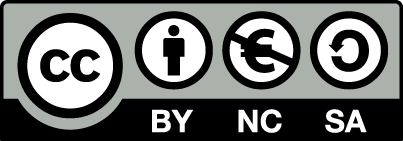 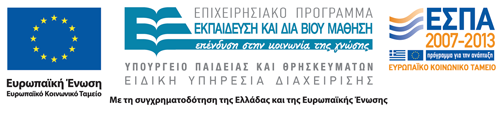 Σημειώματα
Σημείωμα Αναφοράς
Copyright Τεχνολογικό Εκπαιδευτικό Ίδρυμα Αθήνας, Βασιλική Κατσώνη 2014. Βασιλική Κατσώνη. «Διαδικτυακές συναλλαγές στον Τουρισμό (e-tourism) (Θ). Ενότητα 4: Τουρισμός και «ηλεκτρονικό επιχειρείν»». Έκδοση: 1.0. Αθήνα 2014. Διαθέσιμο από τη δικτυακή διεύθυνση: ocp.teiath.gr.
Σημείωμα Αδειοδότησης
Το παρόν υλικό διατίθεται με τους όρους της άδειας χρήσης Creative Commons Αναφορά, Μη Εμπορική Χρήση Παρόμοια Διανομή 4.0 [1] ή μεταγενέστερη, Διεθνής Έκδοση.   Εξαιρούνται τα αυτοτελή έργα τρίτων π.χ. φωτογραφίες, διαγράμματα κ.λ.π., τα οποία εμπεριέχονται σε αυτό. Οι όροι χρήσης των έργων τρίτων επεξηγούνται στη διαφάνεια  «Επεξήγηση όρων χρήσης έργων τρίτων». 
Τα έργα για τα οποία έχει ζητηθεί και δοθεί άδεια  αναφέρονται στο «Σημείωμα  Χρήσης Έργων Τρίτων».
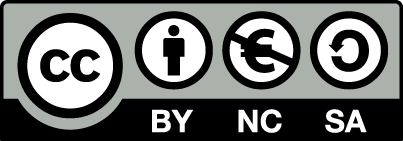 [1] http://creativecommons.org/licenses/by-nc-sa/4.0/ 
Ως Μη Εμπορική ορίζεται η χρήση:
που δεν περιλαμβάνει άμεσο ή έμμεσο οικονομικό όφελος από την χρήση του έργου, για το διανομέα του έργου και αδειοδόχο
που δεν περιλαμβάνει οικονομική συναλλαγή ως προϋπόθεση για τη χρήση ή πρόσβαση στο έργο
που δεν προσπορίζει στο διανομέα του έργου και αδειοδόχο έμμεσο οικονομικό όφελος (π.χ. διαφημίσεις) από την προβολή του έργου σε διαδικτυακό τόπο
Ο δικαιούχος μπορεί να παρέχει στον αδειοδόχο ξεχωριστή άδεια να χρησιμοποιεί το έργο για εμπορική χρήση, εφόσον αυτό του ζητηθεί.
Επεξήγηση όρων χρήσης έργων τρίτων
Δεν επιτρέπεται η επαναχρησιμοποίηση του έργου, παρά μόνο εάν ζητηθεί εκ νέου άδεια από το δημιουργό.
©
διαθέσιμο με άδεια CC-BY
Επιτρέπεται η επαναχρησιμοποίηση του έργου και η δημιουργία παραγώγων αυτού με απλή αναφορά του δημιουργού.
διαθέσιμο με άδεια CC-BY-SA
Επιτρέπεται η επαναχρησιμοποίηση του έργου με αναφορά του δημιουργού, και διάθεση του έργου ή του παράγωγου αυτού με την ίδια άδεια.
διαθέσιμο με άδεια CC-BY-ND
Επιτρέπεται η επαναχρησιμοποίηση του έργου με αναφορά του δημιουργού. 
Δεν επιτρέπεται η δημιουργία παραγώγων του έργου.
διαθέσιμο με άδεια CC-BY-NC
Επιτρέπεται η επαναχρησιμοποίηση του έργου με αναφορά του δημιουργού. 
Δεν επιτρέπεται η εμπορική χρήση του έργου.
Επιτρέπεται η επαναχρησιμοποίηση του έργου με αναφορά του δημιουργού.
και διάθεση του έργου ή του παράγωγου αυτού με την ίδια άδεια
Δεν επιτρέπεται η εμπορική χρήση του έργου.
διαθέσιμο με άδεια CC-BY-NC-SA
διαθέσιμο με άδεια CC-BY-NC-ND
Επιτρέπεται η επαναχρησιμοποίηση του έργου με αναφορά του δημιουργού.
Δεν επιτρέπεται η εμπορική χρήση του έργου και η δημιουργία παραγώγων του.
διαθέσιμο με άδεια 
CC0 Public Domain
Επιτρέπεται η επαναχρησιμοποίηση του έργου, η δημιουργία παραγώγων αυτού και η εμπορική του χρήση, χωρίς αναφορά του δημιουργού.
Επιτρέπεται η επαναχρησιμοποίηση του έργου, η δημιουργία παραγώγων αυτού και η εμπορική του χρήση, χωρίς αναφορά του δημιουργού.
διαθέσιμο ως κοινό κτήμα
χωρίς σήμανση
Συνήθως δεν επιτρέπεται η επαναχρησιμοποίηση του έργου.
Διατήρηση Σημειωμάτων
Οποιαδήποτε αναπαραγωγή ή διασκευή του υλικού θα πρέπει να συμπεριλαμβάνει:
το Σημείωμα Αναφοράς
το Σημείωμα Αδειοδότησης
τη δήλωση Διατήρησης Σημειωμάτων
το Σημείωμα Χρήσης Έργων Τρίτων (εφόσον υπάρχει)
μαζί με τους συνοδευόμενους υπερσυνδέσμους.
Χρηματοδότηση
Το παρόν εκπαιδευτικό υλικό έχει αναπτυχθεί στo πλαίσιo του εκπαιδευτικού έργου του διδάσκοντα.
Το έργο «Ανοικτά Ακαδημαϊκά Μαθήματα στο ΤΕΙ Αθηνών» έχει χρηματοδοτήσει μόνο την αναδιαμόρφωση του εκπαιδευτικού υλικού. 
Το έργο υλοποιείται στο πλαίσιο του Επιχειρησιακού Προγράμματος «Εκπαίδευση και Δια Βίου Μάθηση» και συγχρηματοδοτείται από την Ευρωπαϊκή Ένωση (Ευρωπαϊκό Κοινωνικό Ταμείο) και από εθνικούς πόρους.
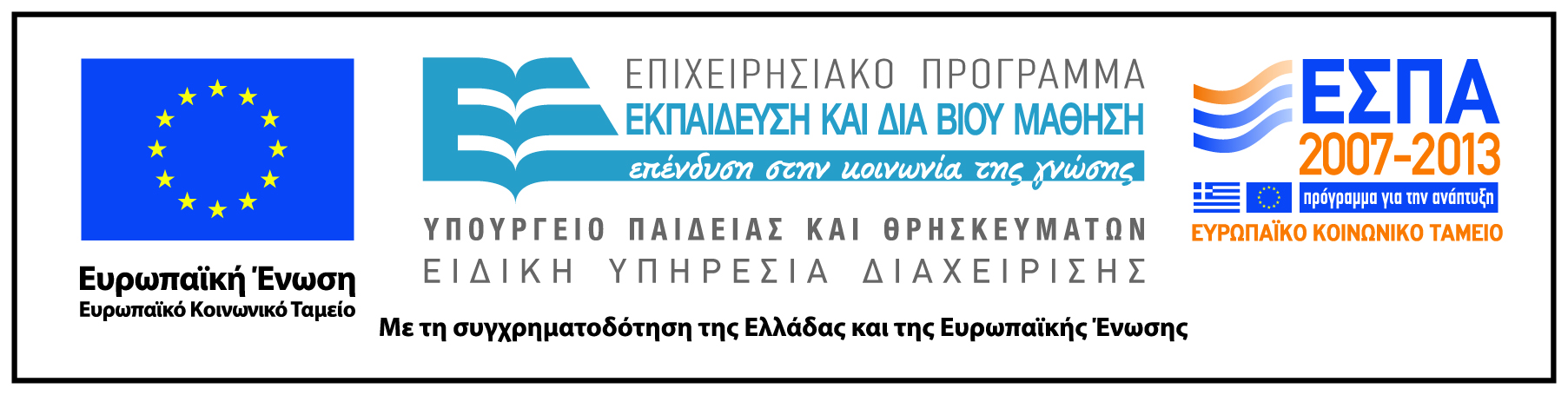